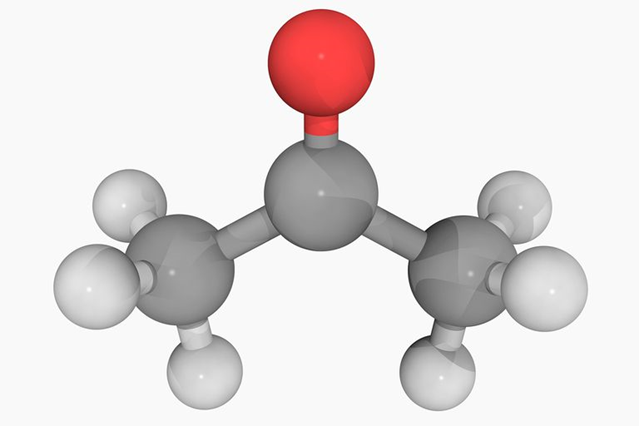 3.1 Carbon Compounds
Unit 3: Biochemistry
Although water is the primary medium for life on Earth, most of the molecules from which living organisms are made are based on the element of ________.
Student Objectives
Distinguish between organic and inorganic molecules.
Explain the importance of carbon bonding in biological molecules.
Identify functional groups in biological molecules.
.Summarize how large carbon molecules are synthesized and broken down.
Describe how the breaking down of ATP supplies energy to drive chemical reactions.
Carbon Bonding
Organic compounds are made primarily of ______ atoms.
Inorganic compounds, with a few exceptions, do _____ contain carbon compounds.
A carbon atom has _____ electrons in its outermost energy level. Most atoms become stable when their outermost energy levels contain ________ electrons. 
A carbon forms four ________ ________with the atoms of other elements.
Carbon also readily bonds with other carbon atoms.
This tendency of carbon to bond with itself results in an enormous variety of organic compounds.
Carbon bonding
Functional groups
Functional groups influence the characteristics of the molecules they compose and the chemical reactions the molecules undergo.
__________
__________
__________
__________
Large carbon molecules
___________ are smaller simpler molecules.
A __________ is a molecule that consist of repeated, linked units.
The units may be identical or structurally related to each other.
Large polymers are called _______________. (carbohydrates, lipids, proteins, and nucleic acids)
Condensation reaction
Monomers link to form polymers through a chemical reaction called ___________ reaction.
Each time a monomer is added to a polymer, a water molecule is ______________.
H+ and OH- are released to then combine to produce a water molecule H2O.
In a hydrolysis reaction, _______ is used to break down a polymer.
Energy Currency
Life processes require a constant supply of energy.
_________ _______________(ATP).
The covalent bonds between the phosphate groups are more unstable than the other bonds in the ATP molecule because the phosphate groups are close together and have negative charges.
When a bond between the phosphate groups is broken, energy is released.
Review Questions
How do organic and inorganic compounds differ?
How do carbon bonding properties contribute to the existence of a wide variety of biological molecules?
Name four types of functional groups.
What role do functional groups play in the molecules in which they are found?
How are monomers, polymers, and macromolecules related to each other?
How is a polymer broken down?
Why is ATP referred to as the ‘energy currency’ in living things?